Thứ tư ngày 26  tháng 1 năm 2022
Khoa học
Năng lượng
Yêu cầu cần đạt:
- Nhận biết mọi hoạt động và biến đổi đều cần năng lượng. 
  - Nêu được ví dụ về mọi hoạt động và biến đổi đều cần năng lượng.
  - Yêu thích khoa học, góp phần bảo vệ môi trường.
- GDBVMT: bảo vệ môi trường khi sử dụng các dạng năng lượng để hoạt động và biến đổi.
- Những  năng lực phát triển cho HS: NL hợp tác NL giao tiếp, NL tư duy, NL vận dụng kiến thức vào thực tiễn
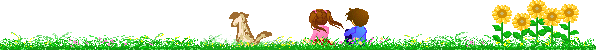 Thứ tư ngày 26  tháng 1 năm 2022
Khoa học
Trò chơi: 
Ô số kì diệu
3
1
2
4
5
6
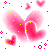 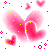 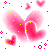 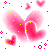 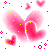 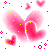 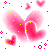 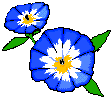 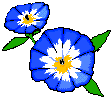 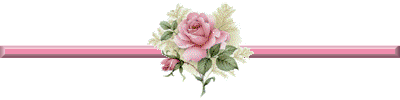 Thứ Sáu ngày 22  tháng 1 năm 2021
Khoa học
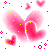 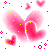 Sự biến đổi hóa học là gì?
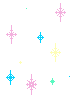 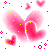 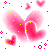 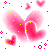 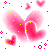 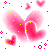 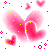 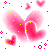 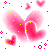 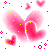 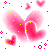 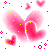 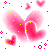 Thứ Sáu ngày 22  tháng 1 năm 2021
Khoa học
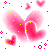 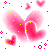 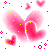 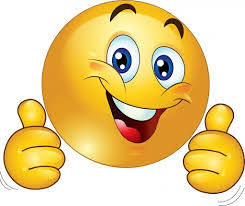 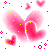 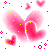 Tuyệt vời !
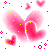 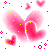 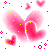 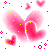 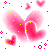 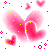 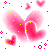 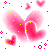 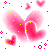 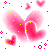 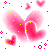 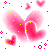 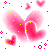 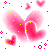 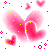 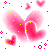 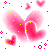 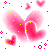 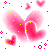 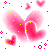 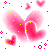 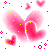 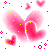 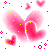 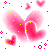 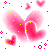 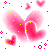 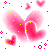 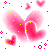 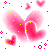 Thứ tư ngày 26  tháng 1 năm 2022
Khoa học
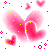 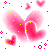 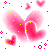 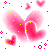 Trong các trường hợp sau đây, trường hợp nào có sự biến đổi hóa học?
A. Cho voâi soáng vaøo nöôùc 
B. Đinh môùi – ñinh gæ 
C. Xeù giaáy thaønh maûnh vuïn
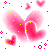 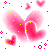 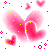 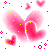 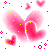 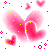 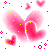 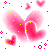 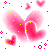 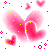 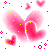 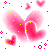 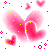 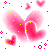 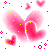 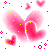 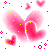 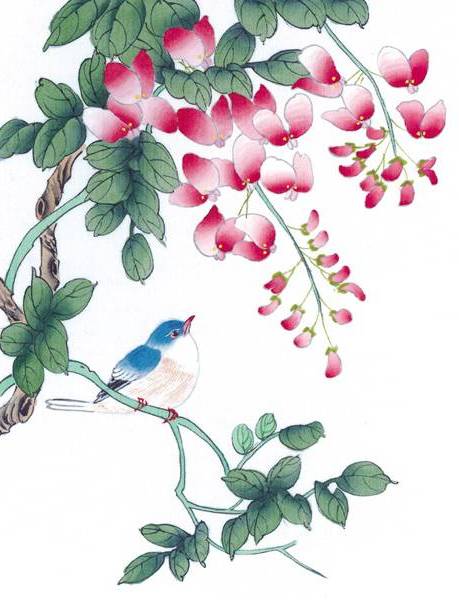 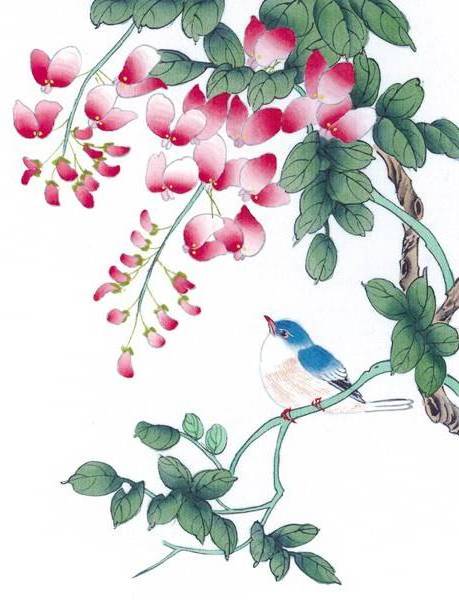 Thứ tư ngày 26  tháng 1 năm 2022
Khoa học
Em hãy laáy một ví duï chöùng toû söï bieán ñoåi hoaù hoïc xaûy ra döôùi taùc duïng cuûa nhieät.
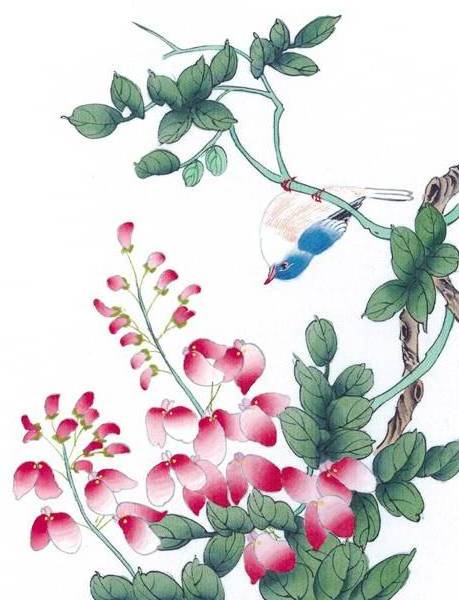 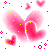 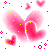 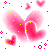 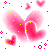 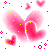 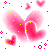 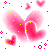 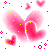 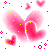 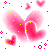 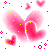 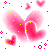 Thứ Sáu ngày 22  tháng 1 năm 2021
Khoa học
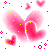 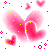 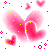 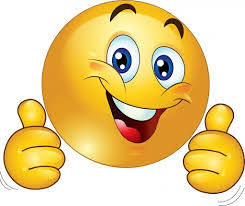 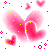 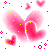 Chúc mừng !
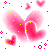 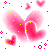 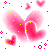 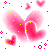 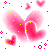 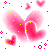 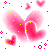 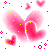 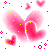 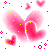 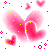 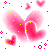 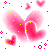 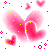 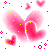 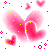 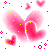 Thứ tư ngày 26  tháng 1 năm 2022
Khoa học
Năng lượng
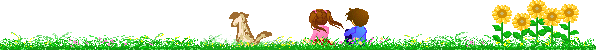 Thứ tư ngày 26  tháng 1 năm 2022
Khoa học
Năng lượng
Em hãy thực hiện các thí nghiệm sau theo nhóm 4 và trả lời các câu hỏi:
- Thí nghiệm 1: Cặp sách của em đang nằm yên trên bàn, làm cách nào để đưa nó lên cao ? Theo em, chiếc cặp thay đổi vị trí là do đâu?
Thí nghiệm 2: Khi thắp nến, quan sát xung quanh và đưa tay hơ trên ngọn nến em thấy điều gì? Theo em, do đâu mà ngọn nến xảy ra hiện tượng đó?
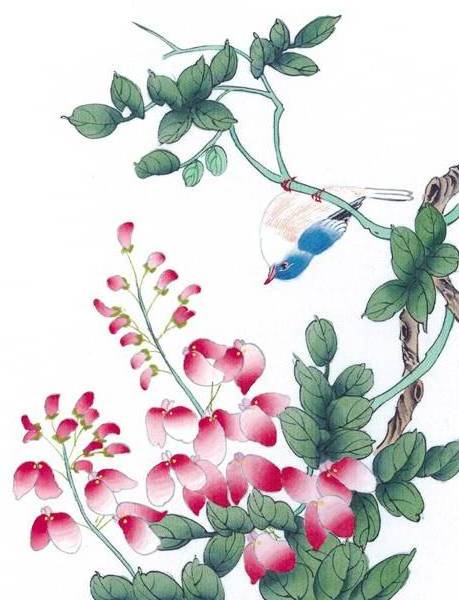 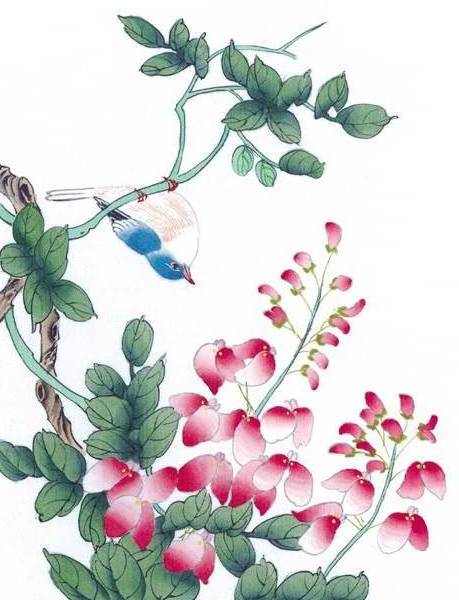 - Thí nghiệm 3: Đặt các món đồ chơi có gắn động cơ điện, đèn lên mặt bàn. 
-   Khi chưa lắp pin, bật công tắc đồ chơi, chúng có hoạt động không ? 
Lắp pin vào và bật công tắc của đồ chơi, em thấy điều gì xảy ra ?
Theo em, nhờ đâu mà các đồ chơi này hoạt động?
Thứ tư ngày 26  tháng 1 năm 2022
Khoa học
Năng lượng
*Thí nghiệm 1: với chiếc cặp sách:
- Có thể dùng tay nhấc chiếc cặp hoặc dùng que móc vào quai cặp rồi nhấc lên...
- Chiếc cặp sách đang nằm yên trên bàn.
Làm thế nào để đưa nó lên cao?
Khi ta dùng tay nhấc chiếc cặp, tay ta đã cung cấp cho cặp sách một năng lượng giúp cho nó thay đổi vị trí.
- Chiếc cặp thay đổi vị trí là do đâu?
Thứ tư ngày 26  tháng 1 năm 2022
Khoa học
Năng lượng
Thí nghiệm 2: với ngọn nến:
Khi thắp nến, nến toả nhiệt và phát ra ánh sáng.
- Khi thắp nến, quan sát xung quanh và đưa tay lên phía trên em thấy gì?
Nến bị đốt cháy đã cung cấp năng lượng cho việc phát sáng và toả nhiệt.
- Do đâu mà ngọn nến toả nhiệt và phát ra ánh sáng?
Thứ tư ngày 26  tháng 1 năm 2022
Khoa học
Năng lượng
Thí nghiệm 3: với các đồ chơi
Khi chưa lắp pin vào đồ chơi,  chúng sẽ không hoạt động.
Khi lắp pin vào chúng sẽ hoạt động, đèn sáng và có nhạc …
Khi chưa lắp pin, bật công tắc của đồ chơi, chúng  có hoạt động không?
- Khi lắp pin vào các đồ chơi và bật công tắc thì hiện tượng gì xảy ra?
Nhờ điện do pin sinh ra đã cung cấp năng lượng làm cho đồ chơi hoạt động.
- Nhờ đâu mà các đồ chơi này hoạt động?
Thứ tư ngày 26  tháng 1 năm 2022
Khoa học
Năng lượng
Chiếc cặp thay đổi vị trí là nhờ năng lượng do tay ta cung cấp.
Nến phát sáng và toả nhiệt nhờ năng lượng khi ta đốt cháy nến.
Đồ chơi hoạt động nhờ năng lượng điện do pin sinh ra.
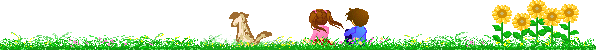 Thứ tư ngày 26  tháng 1 năm 2022
Khoa học
Năng lượng
Qua các trường hợp trên, em thấy các vật muốn biến đổi cần có điều kiện gì?
Muốn làm cho các vật xung quanh biến đổi cần phải có năng lượng.
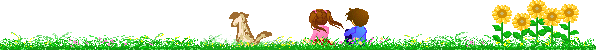 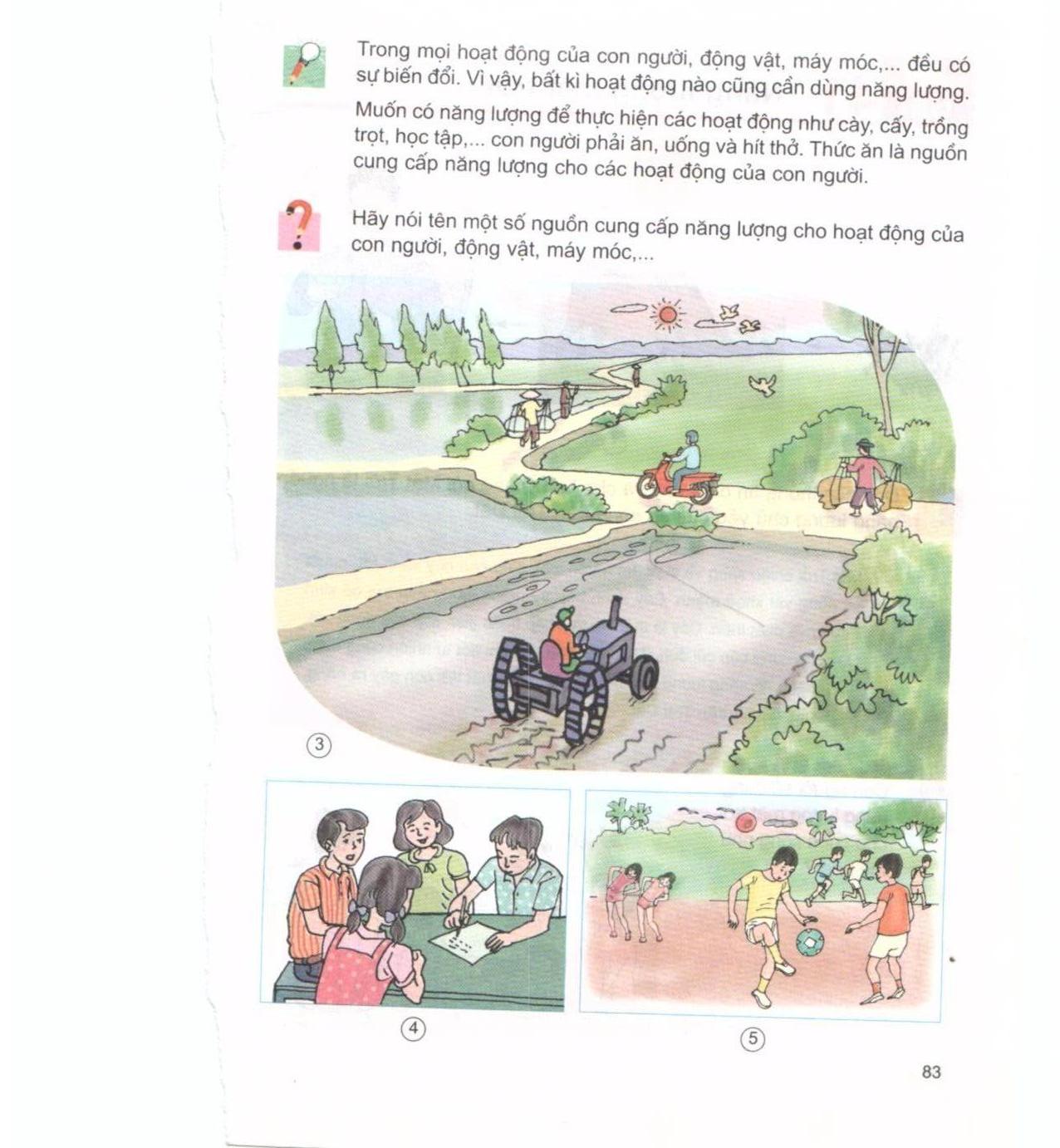 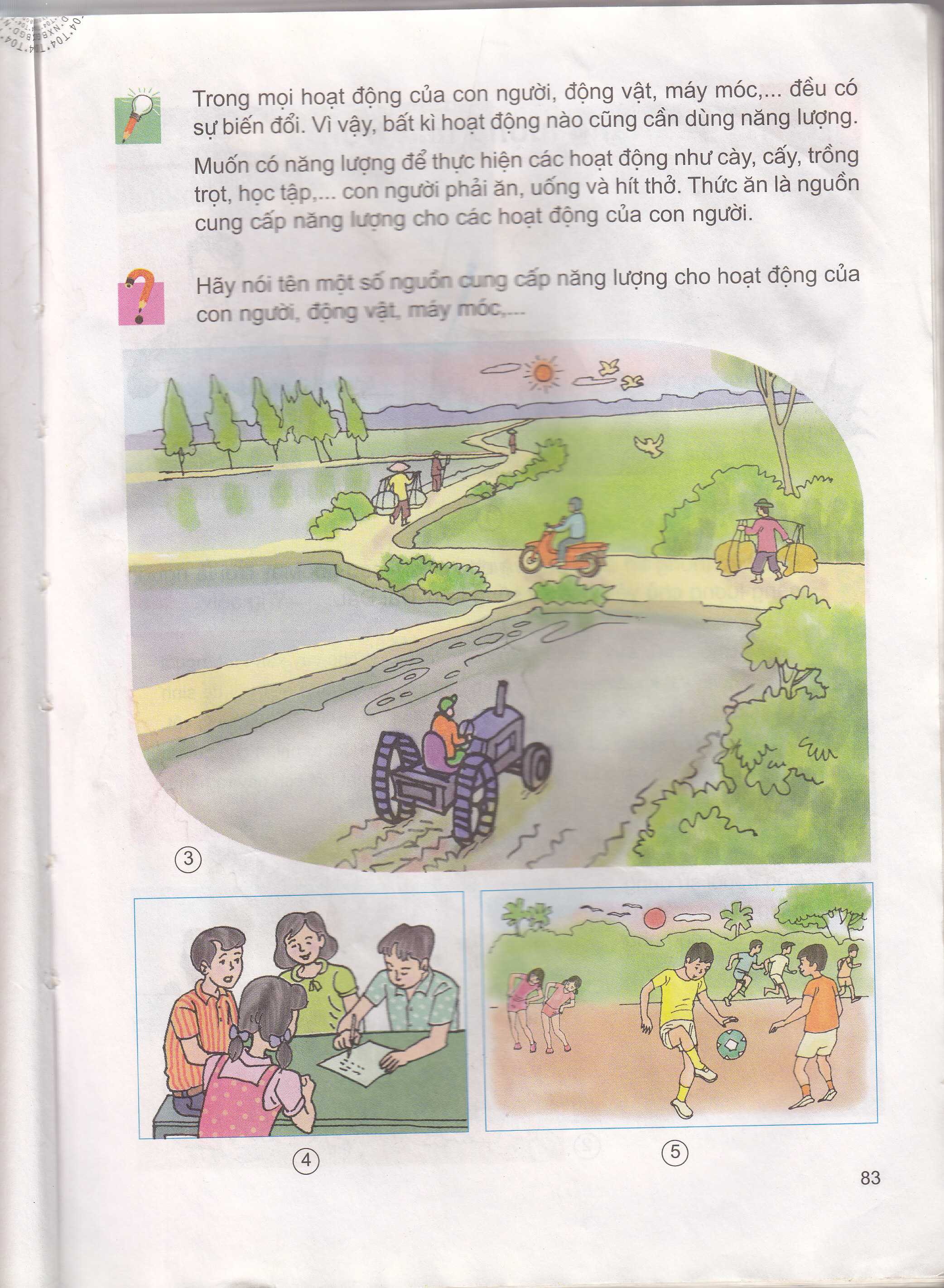 4
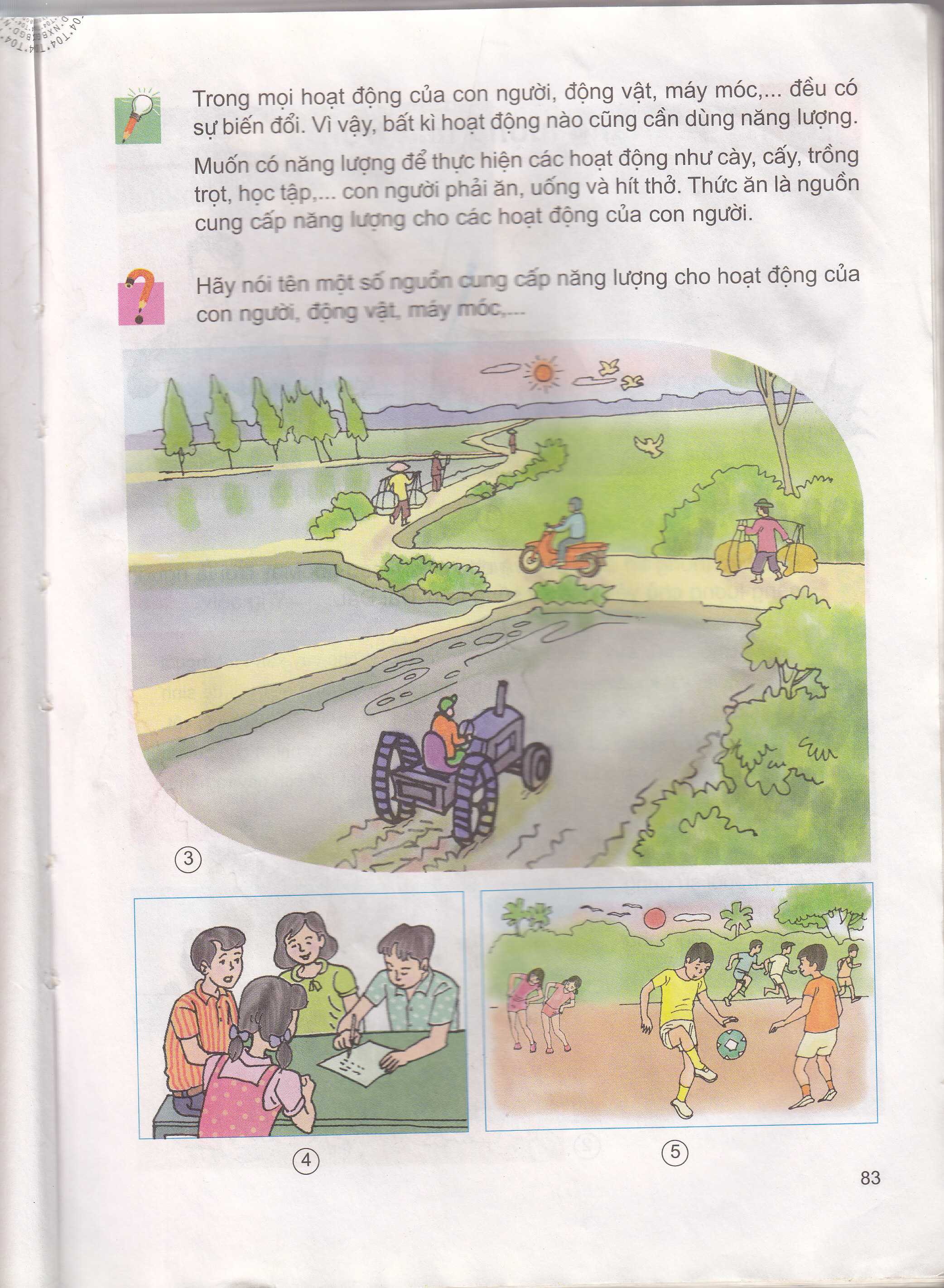 3
5
Thứ tư ngày 26  tháng 1 năm 2022
Khoa học
Năng lượng
Hãy nói tên một số nguồn cung cấp năng lượng cho hoạt động của con người, động vật, máy móc,…?
Làm việc theo cặp (2 phút)
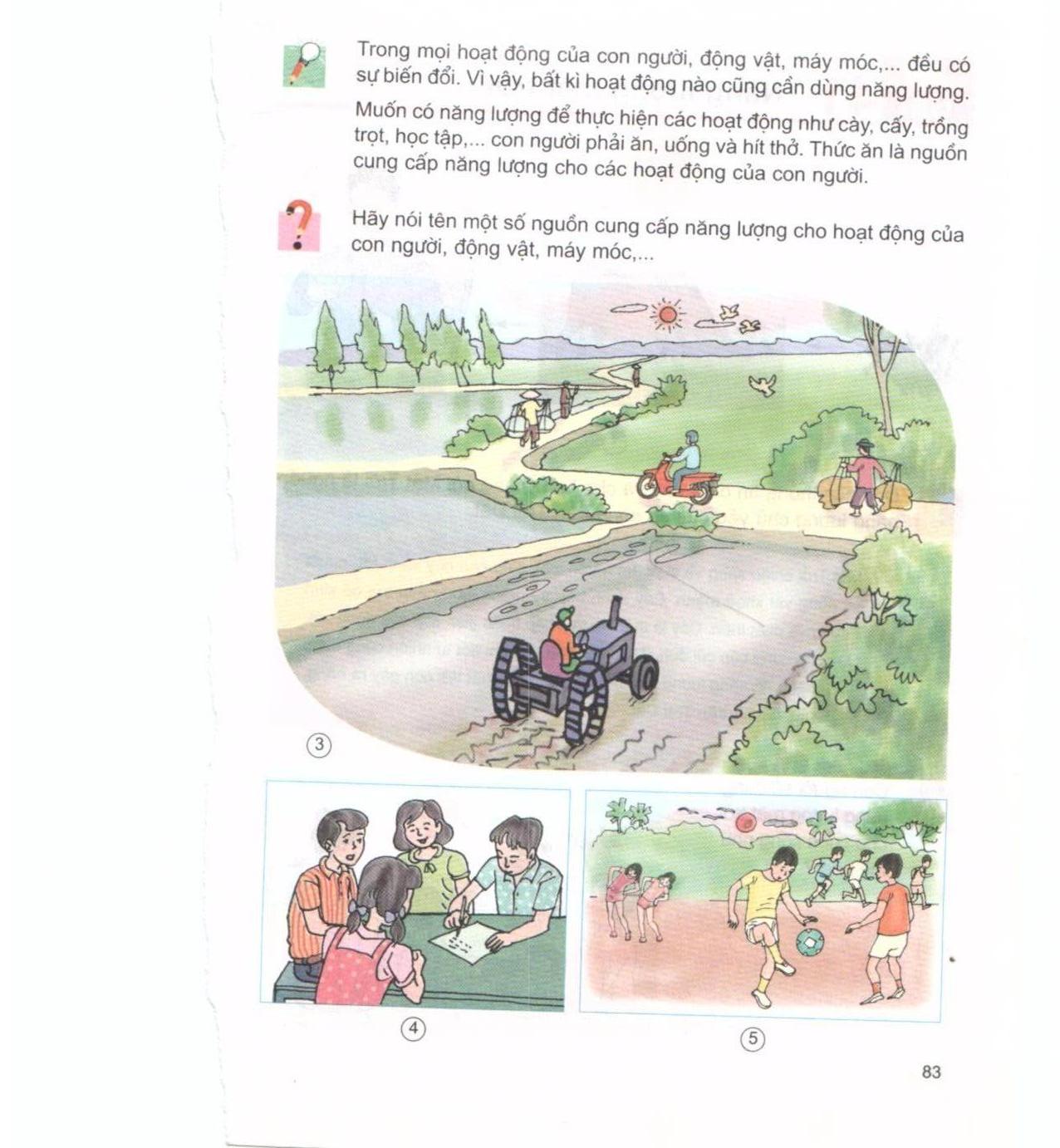 3
Thứ tư ngày 26  tháng 1 năm 2022
Khoa học
Năng lượng
Thức ăn, nước uống…
Xăng
Bác nông dân gánh lúa.
Máy cày đang làm đất.
Xe máy chạy.
Thức ăn, nước uống…
Dầu, xăng
Chim đang bay.
Thứ tư ngày 26  tháng 1 năm 2022
Khoa học
Năng lượng
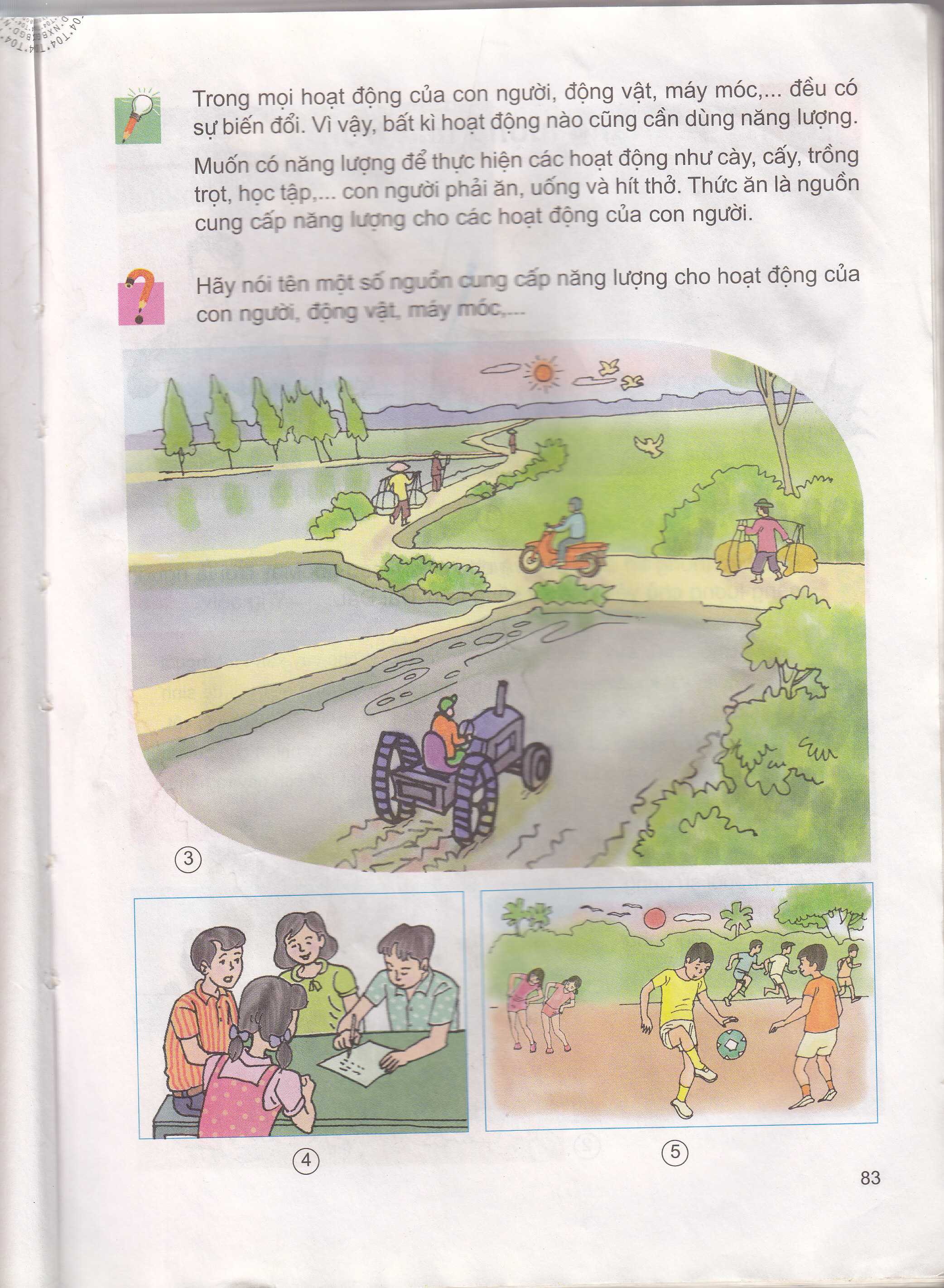 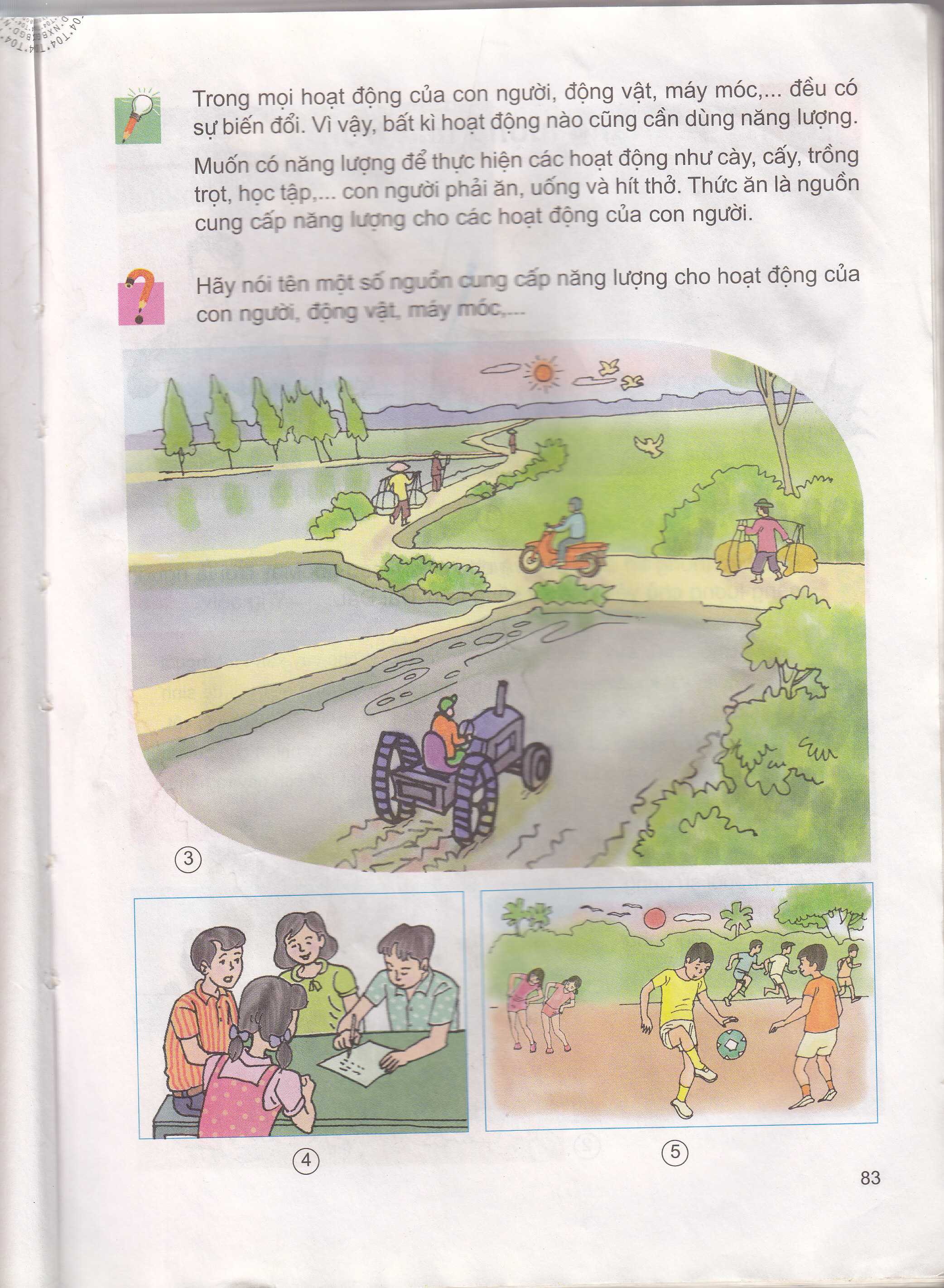 4
5
Học sinh đá bóng.
Thức ăn, nước uống..
Thức ăn, nước uống..
Học sinh học bài.
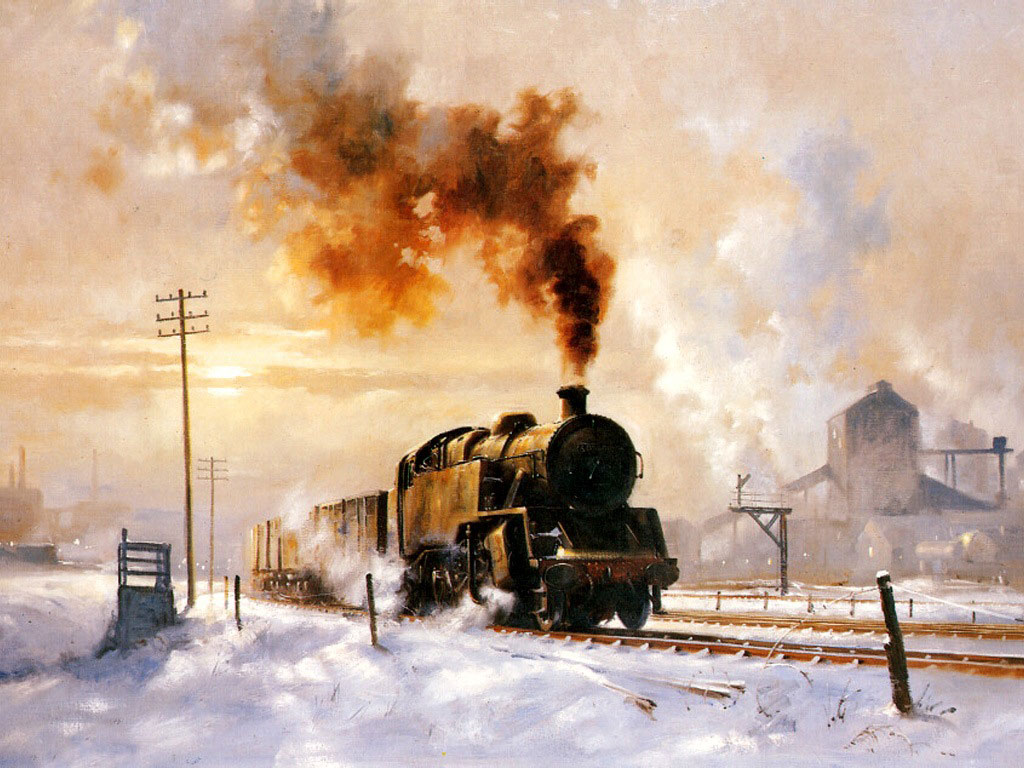 Taøu hoûa chaïy – Nguoàn năng lượng từ : Dầu, than đá
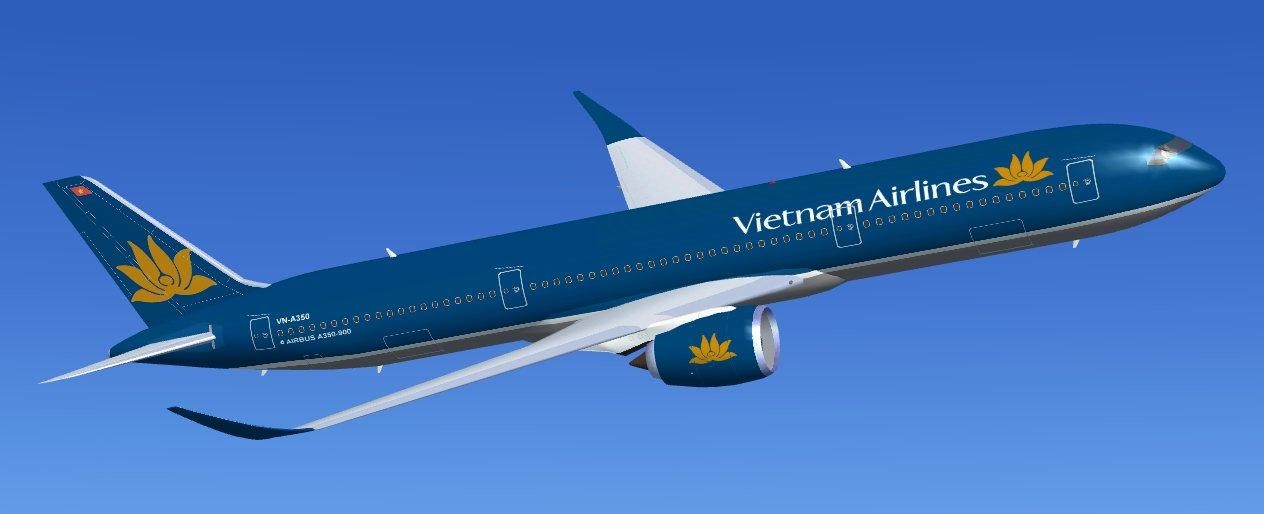 Maùy bay bay – Nguoàn năng lượng từ: Xăng
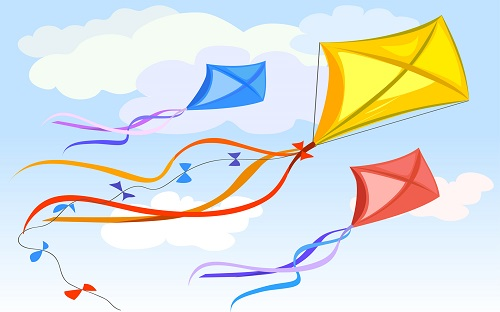 Thaû dieàu – nguoàn năng lượng từ : Gió
Thứ tư ngày 26  tháng 1 năm 2022
Khoa học
Năng lượng
Trong mọi hoạt động của con người, động vật, máy móc,… đều có sự biến đổi. Vì vậy bất kì hoạt động nào cũng cần dùng năng lượng.
Thứ tư ngày 26  tháng 1 năm 2022
Khoa học
Năng lượng
Kết luận:
Moïi hoạt động và biến đổi đều cần có điều kiện gì ?
Mọi hoạt động và biến đổi đều cần có năng lượng.
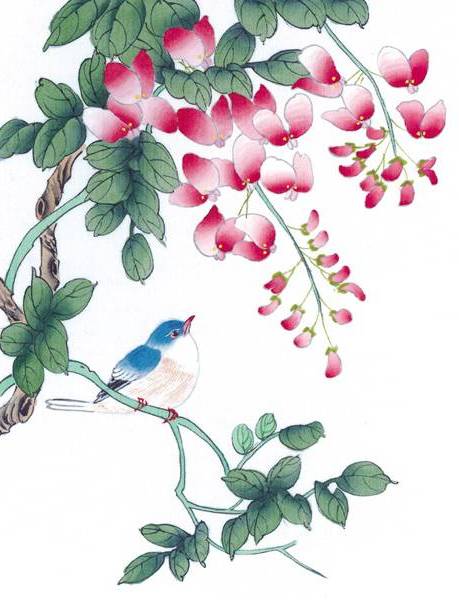 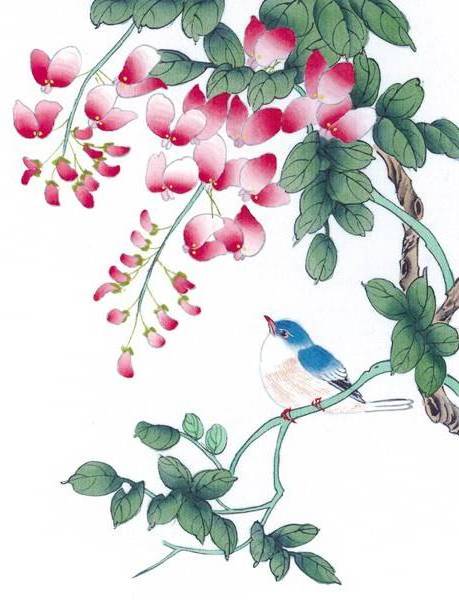 Thứ tư ngày 26  tháng 1 năm 2022
Khoa học
Năng lượng
Trò chơi
" ÑOÁ BAÏN"
Moät baïn neâu 1 hoaït ñoäng trong cuộc sống hằng ngày và môøi baïn kia phaûi chæ ra ñöôïc nguoàn naêng löôïng cho hoaït ñoäng ñoù, caû lôùp laøm troïng taøi, nhận xét cho caùc baïn.